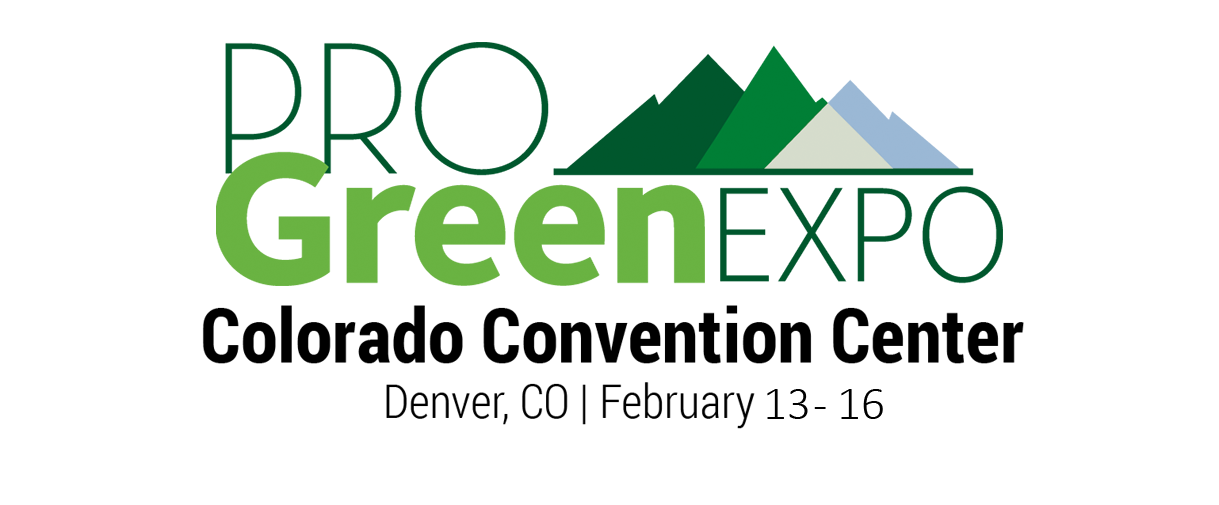 Irrigation 101: Irrigation Fundamentals
 
Jeffrey Knight
Ewing Irrigation and Landscape Supply
Water Meter
Backflow Preventer
Main Line
Valve
Lateral Line
M
Sprinkler Heads
What’s it all about?
M
How much PRESSURE do we need?
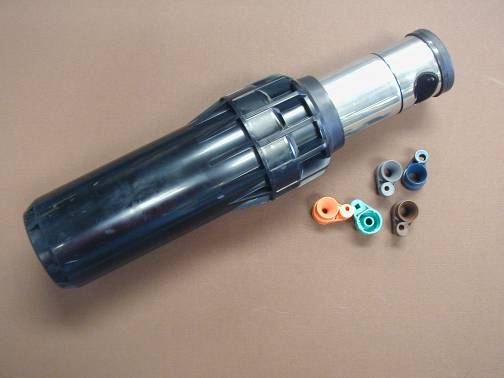 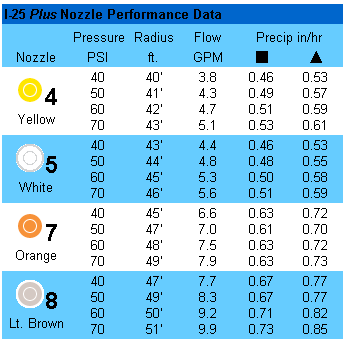 What is the minimum and maximum pressure required?
M
How much PRESSURE can we lose?
Static Pressure – Desired Head Pressure
90 psi static
What happens if we lose 10 psi?
50 psi
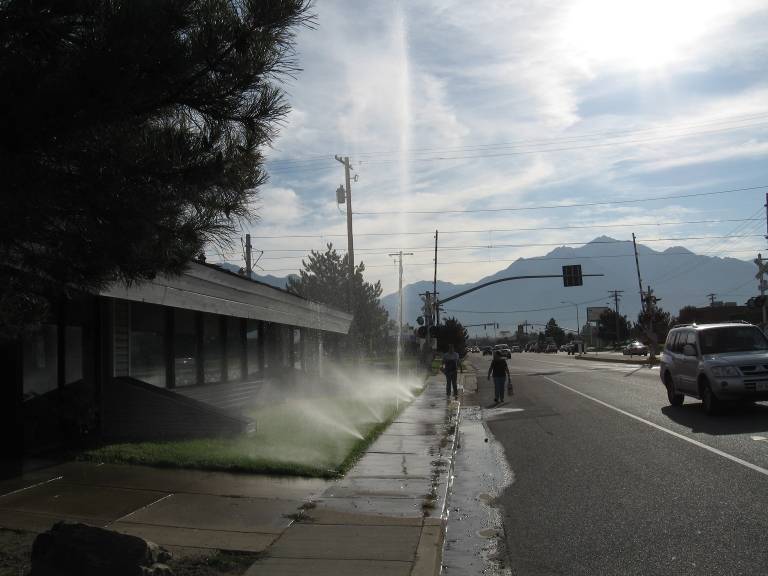 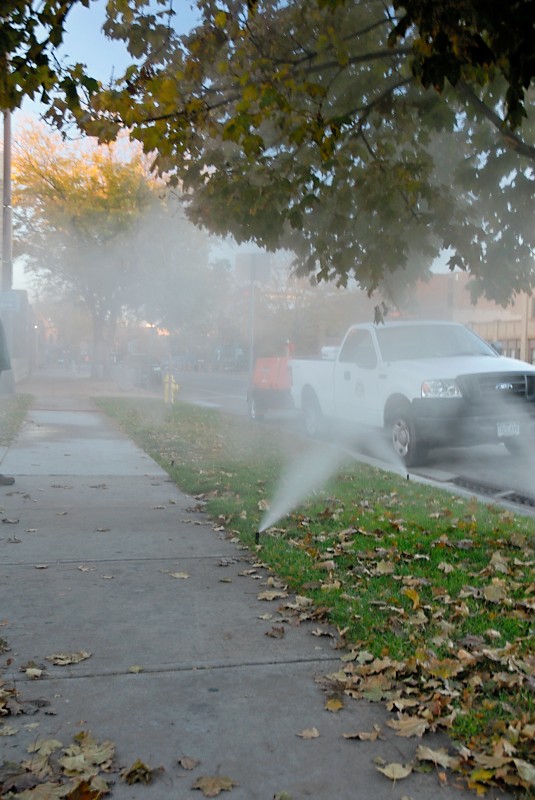 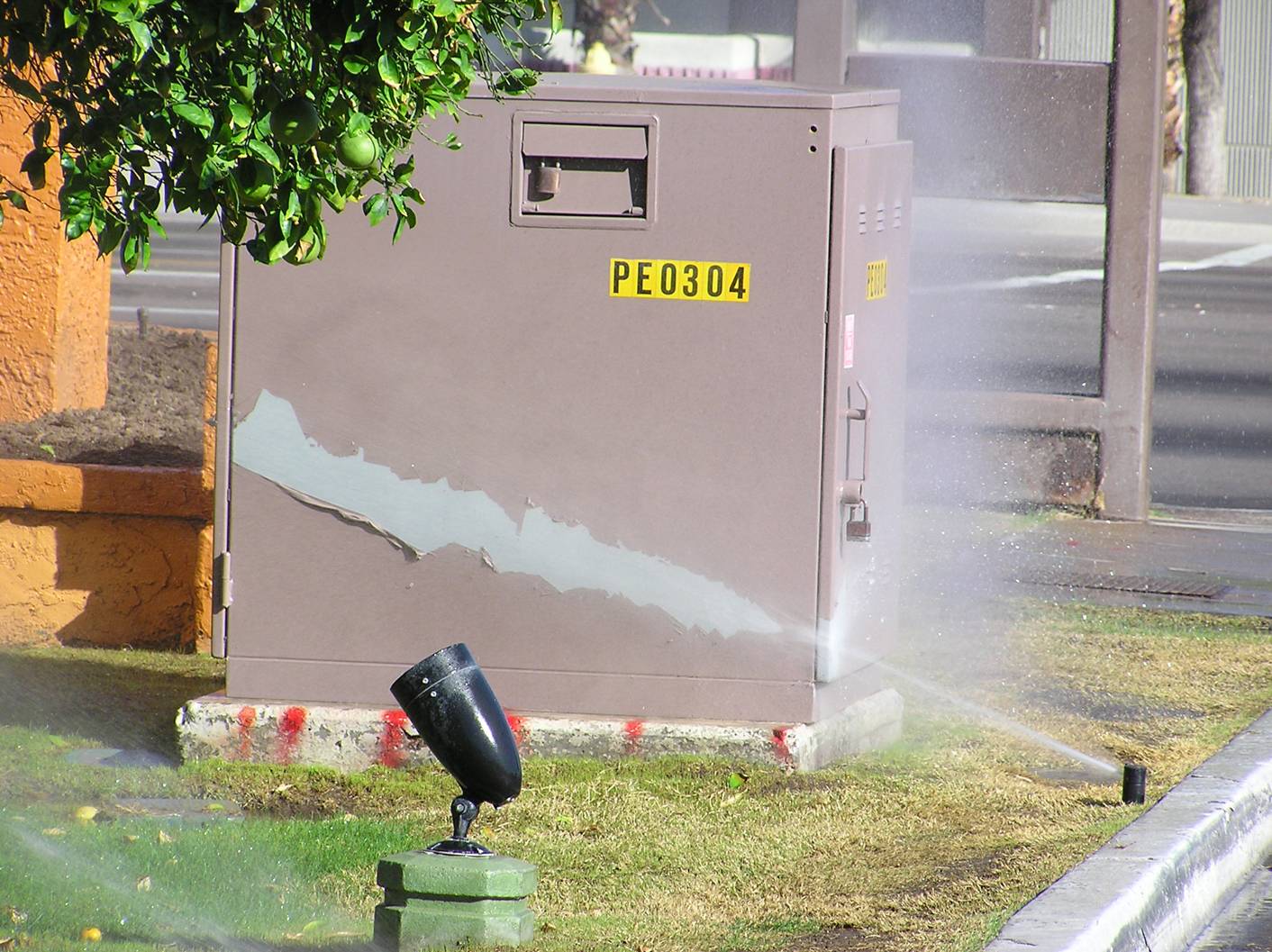 M
How much PRESSURE can we lose?
Static Pressure – Desired Head Pressure
90 psi static
What happens if we lose 60 psi?
50 psi
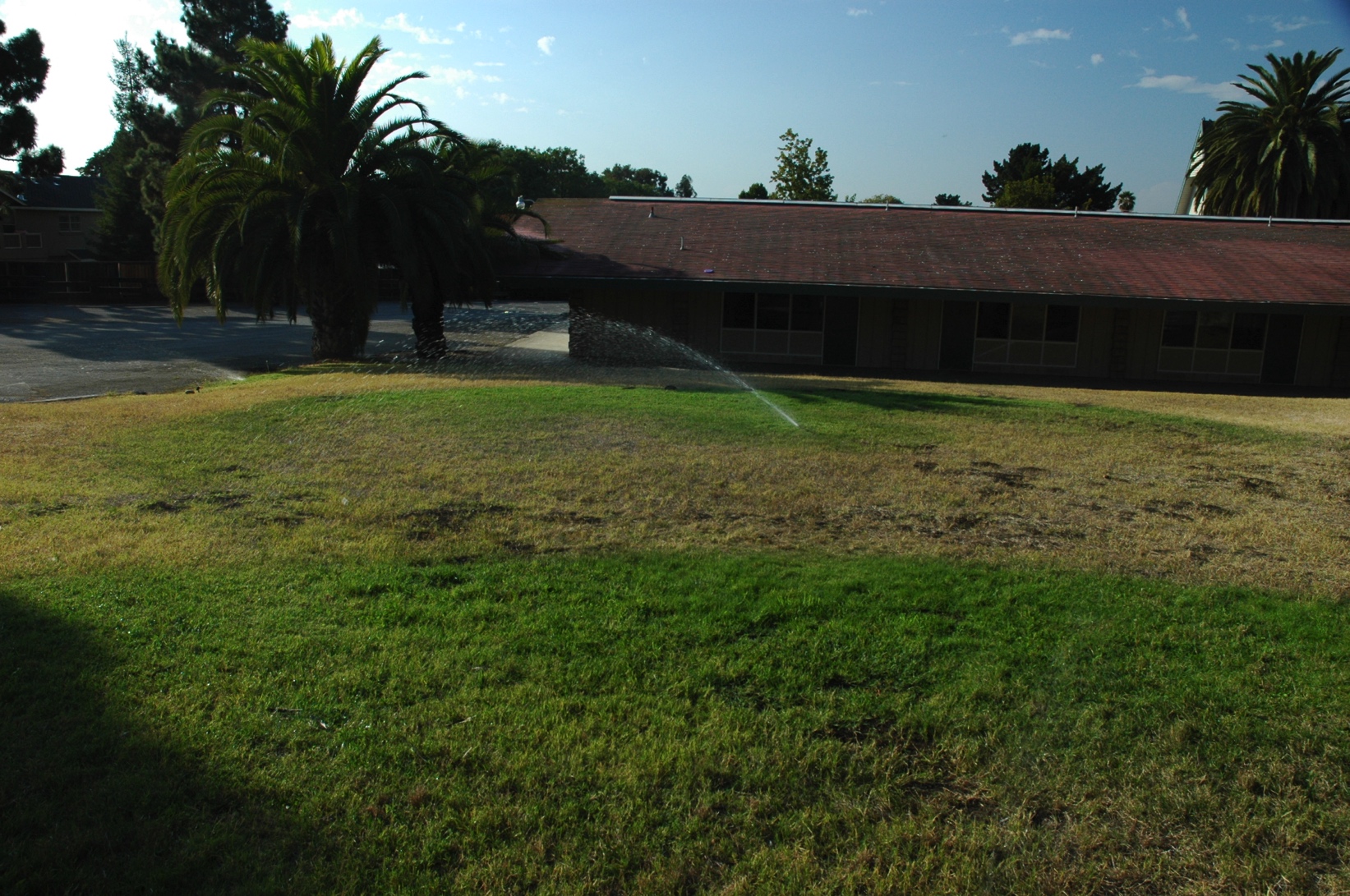 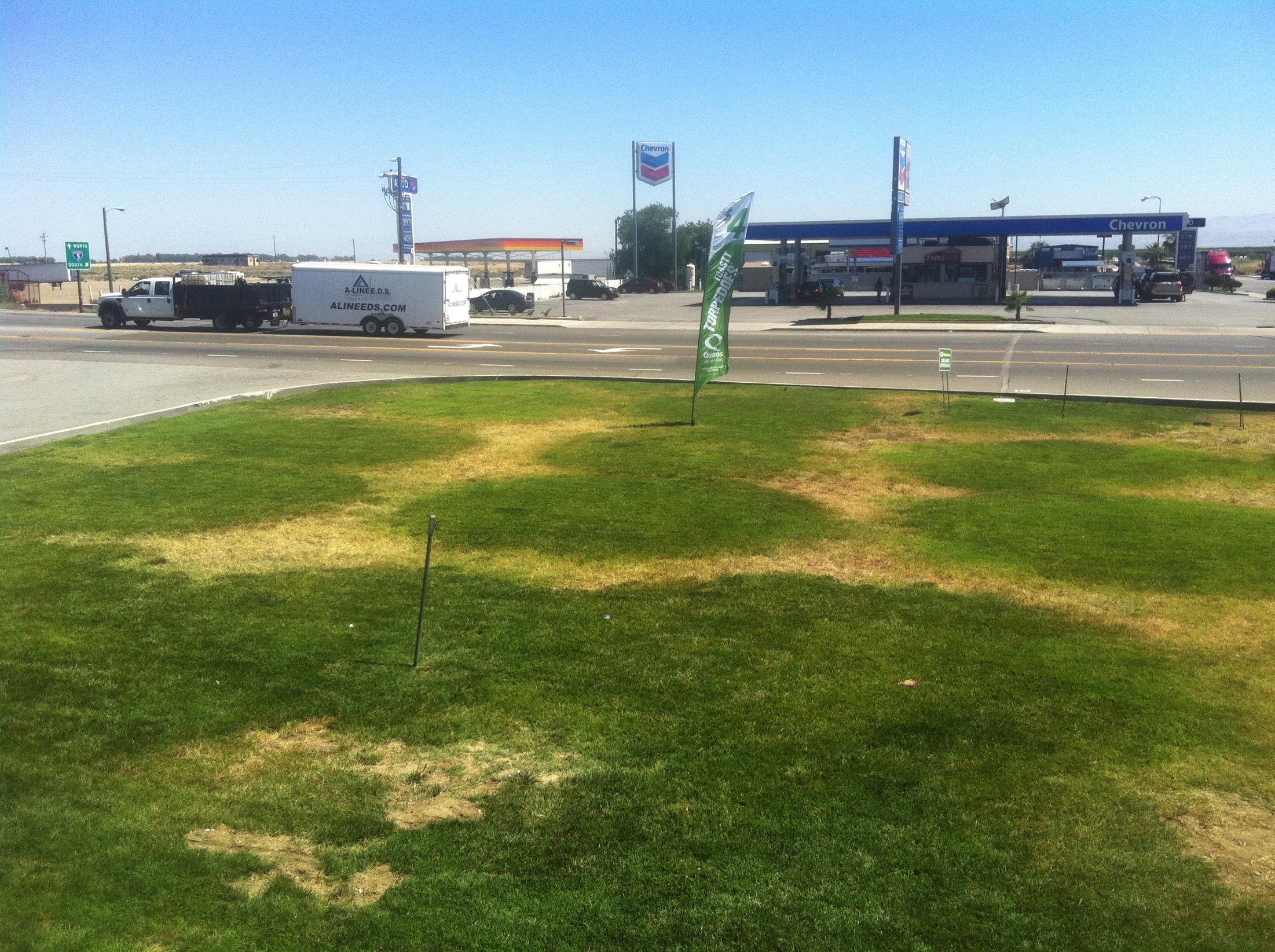 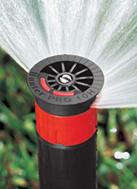 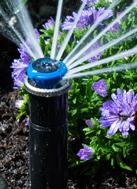 What sprinkler head should I use?
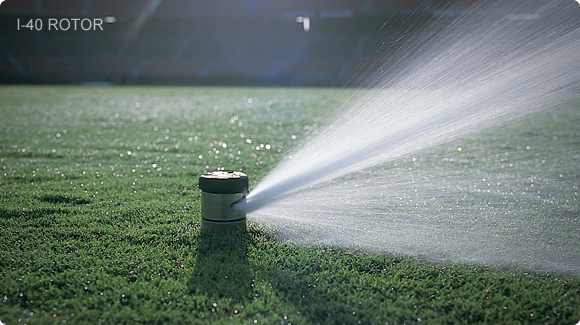 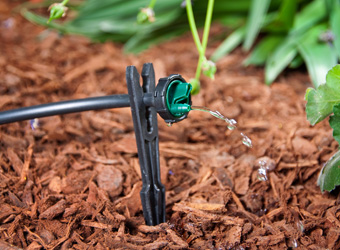 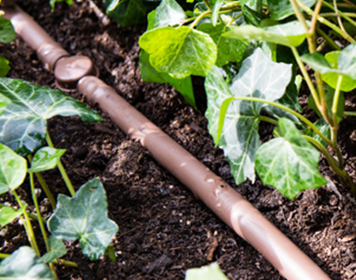 [Speaker Notes: Fixed sprays have a PR of  approx.1 to 2” per hour, with most in the 1.5 to 1.75 range.  They put water down much faster than most soils can take in.  Exceptions are loamy sand and sand.  Fixed sprays are used because they are forgiving.  They have no moving parts, large orifices and are not as prone to clogging as drip or multistream nozzles.  They come in fixed and variable arc models.

Multistream nozzles have a PR of .4 to .65”/hour.  They can replace standard nozzles on standard bodies, however some brands have heads regulated to their nozzle’s sweet spot pressure.  Because they have much lower flows than fixed nozzles, they can reduce system pressure losses and increase working pressure at the nozzle.  They resist runoff, but do often require a longer scheduling or watering window to complete irrigation.

Rotors have a typical PR range from .3 to 1”/hour.   They are used for larger areas where fixed sprays are impractical. They usually have a single or two opposing streams.  Low pressure kills rotor performance even when streams hit head to head.  Accurate pressures are key to performance.  Long water windows are typical with large zones.

Drip irrigation whether line source or point source is a potentially very efficient way to irrigate.  PRs range from .3 to over 1.4 inches.  The key benefits are targeted irrigation, water in the soil and not on plant material.  High maintenance if not checked regularly.  Filtration and pressure reduction is important.  If not understood can overwater significantly.

Bubblers are dedicated flooding devices.  They are typically used in tree wells to deliver a large amount of water quickly with flows ranging from .25 to 2 GPM.]
What is a “Good Rain”??
=  0.098 in/hr
=  0.39 in/hr
=  2.0 in/hr
=  > 2.0 in/hr
Light Rain
Moderate Rain
Heavy Rain
Violent Rain
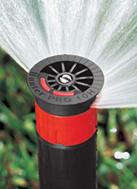 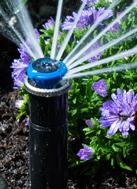 Precipitation Rates
Spray Heads =
Rotary Heads =
Inline Drip 
    (0.9 gph on a  12”x12” grid) =
Dripper (point source)
1.58 in/hr
0.5 – 1.0 in/hr

1.43 in/hr
????
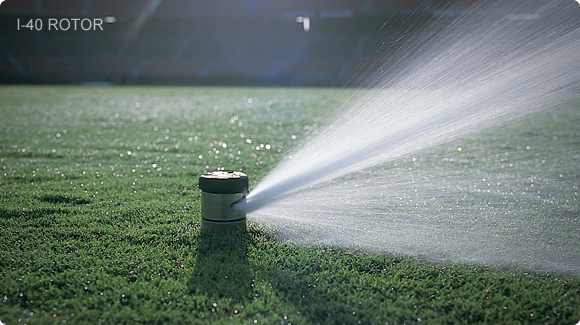 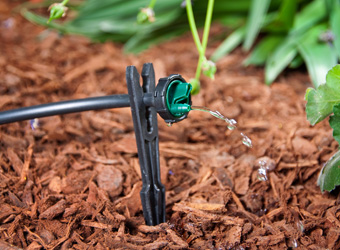 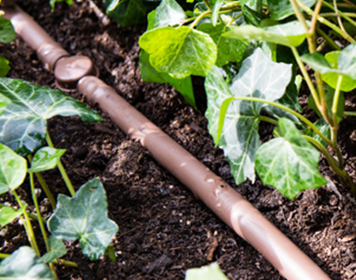 [Speaker Notes: Fixed sprays have a PR of  approx.1 to 2” per hour, with most in the 1.5 to 1.75 range.  They put water down much faster than most soils can take in.  Exceptions are loamy sand and sand.  Fixed sprays are used because they are forgiving.  They have no moving parts, large orifices and are not as prone to clogging as drip or multistream nozzles.  They come in fixed and variable arc models.

Multistream nozzles have a PR of .4 to .65”/hour.  They can replace standard nozzles on standard bodies, however some brands have heads regulated to their nozzle’s sweet spot pressure.  Because they have much lower flows than fixed nozzles, they can reduce system pressure losses and increase working pressure at the nozzle.  They resist runoff, but do often require a longer scheduling or watering window to complete irrigation.

Rotors have a typical PR range from .3 to 1”/hour.   They are used for larger areas where fixed sprays are impractical. They usually have a single or two opposing streams.  Low pressure kills rotor performance even when streams hit head to head.  Accurate pressures are key to performance.  Long water windows are typical with large zones.

Drip irrigation whether line source or point source is a potentially very efficient way to irrigate.  PRs range from .3 to over 1.4 inches.  The key benefits are targeted irrigation, water in the soil and not on plant material.  High maintenance if not checked regularly.  Filtration and pressure reduction is important.  If not understood can overwater significantly.

Bubblers are dedicated flooding devices.  They are typically used in tree wells to deliver a large amount of water quickly with flows ranging from .25 to 2 GPM.]
Screen Shot from an iphone weather app
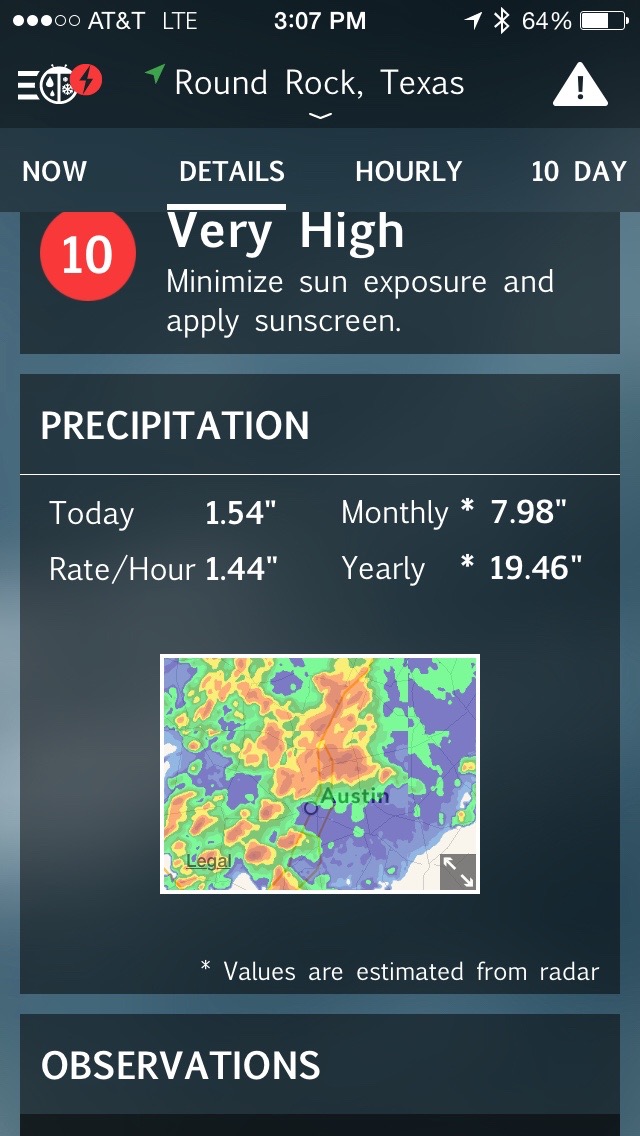 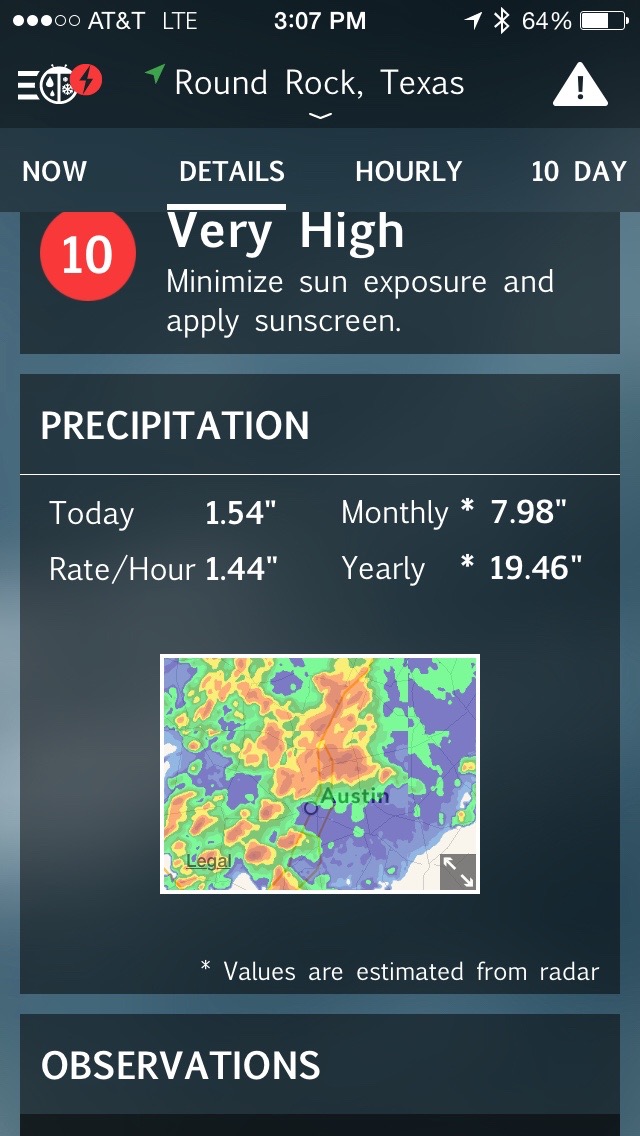 Same as Sprays and Inline Drip Irrigation
Poor sprinkler selection without consideration for soil type and slope will lead to excessive runoff!
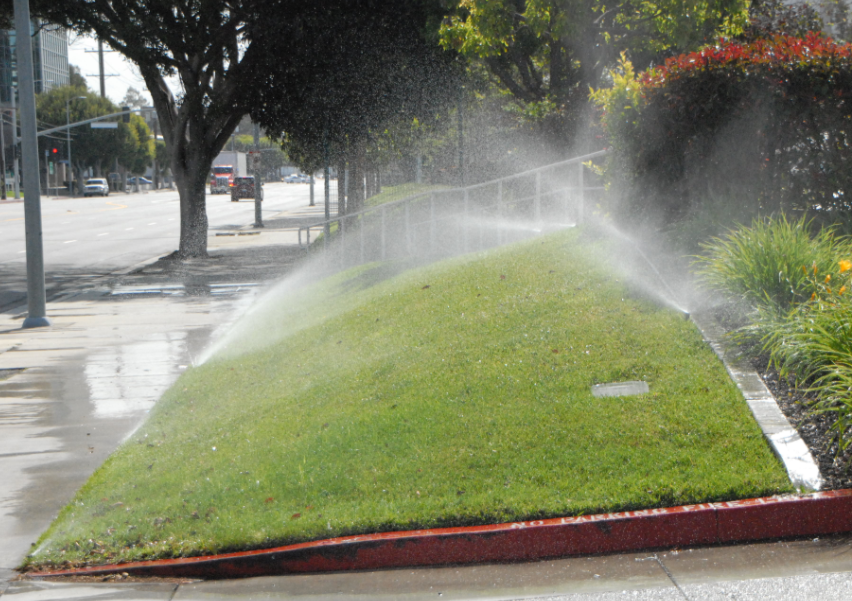 How many heads can I put on a zone?
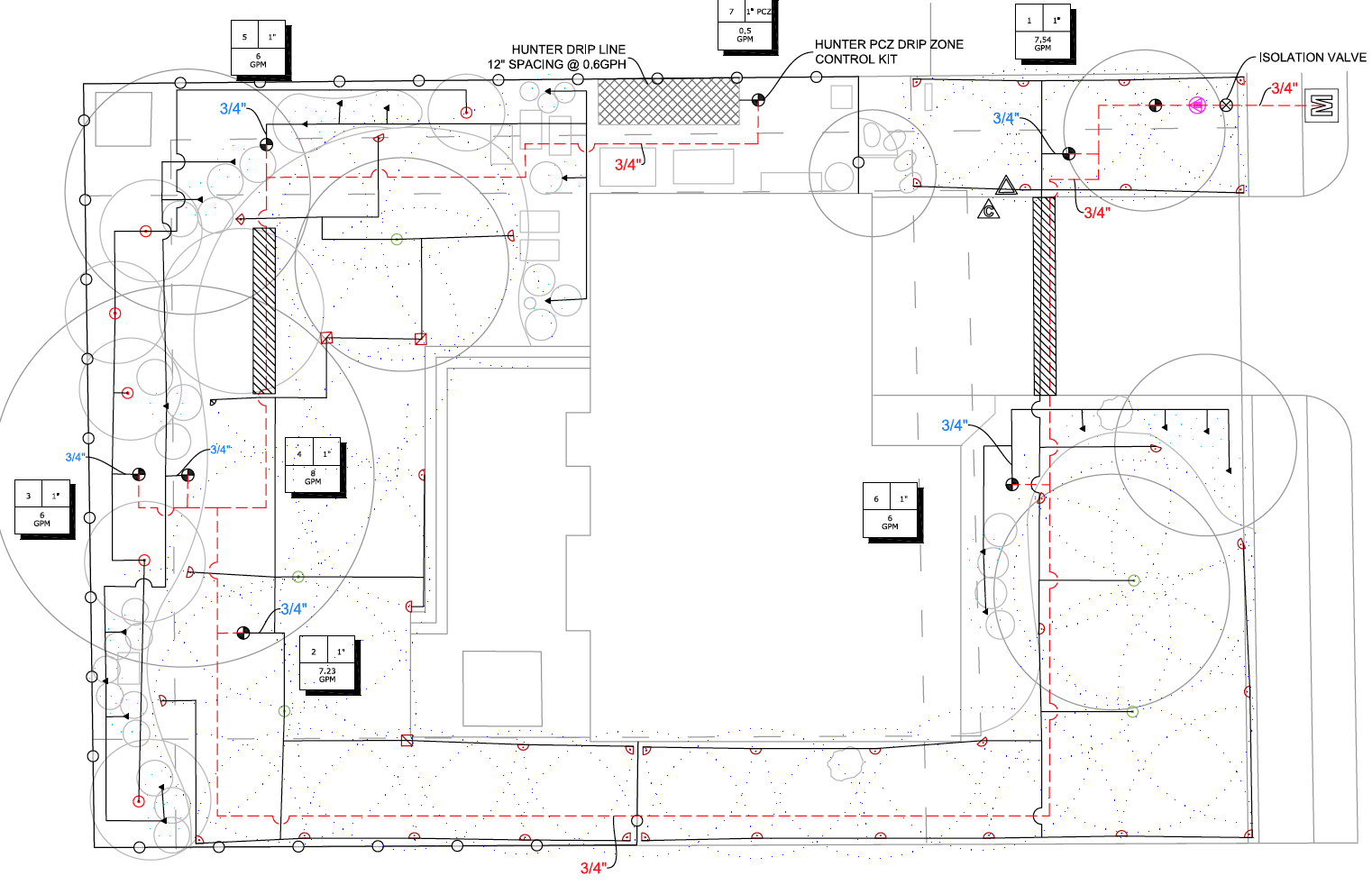 25 Heads?!
[Speaker Notes: Rotors have a typical PR range from .3 to 1”/hour.   They are used for larger areas where fixed sprays are impractical. They usually have a single or two opposing streams.  Low pressure kills rotor performance even when streams hit head to head.  Accurate pressures are key to performance.  Long water windows are typical with large zones.

Drip irrigation whether line source or point source is a potentially very efficient way to irrigate.  PRs range from .3 to over 1.4 inches.  The key benefits are targeted irrigation, water in the soil and not on plant material.  High maintenance if not checked regularly.  Filtration and pressure reduction is important.  If not understood can overwater significantly.

Bubblers are dedicated flooding devices.  They are typically used in tree wells to deliver a large amount of water quickly with flows ranging from .25 to 2 GPM.]
How many people can fit in an elevator??
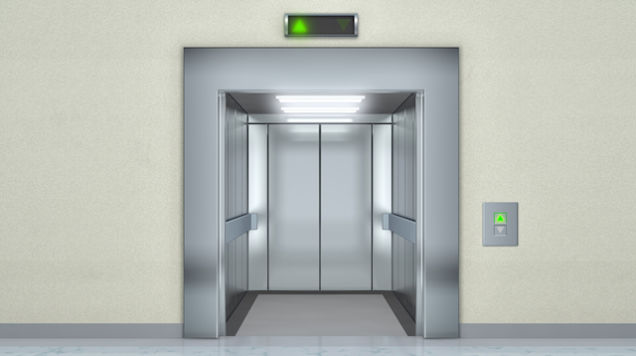 Weight Limit = 1,000 lbs
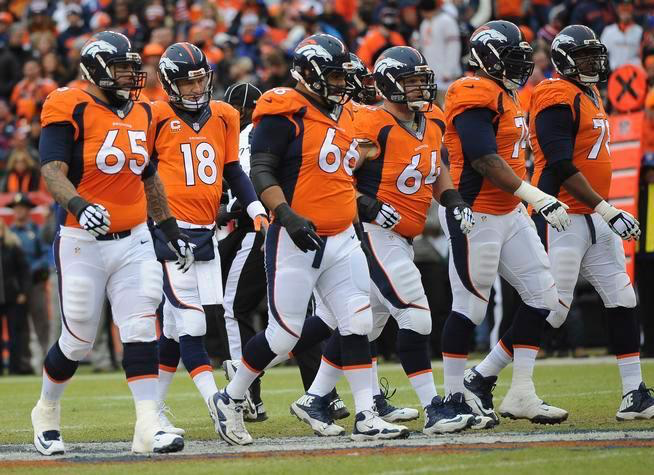 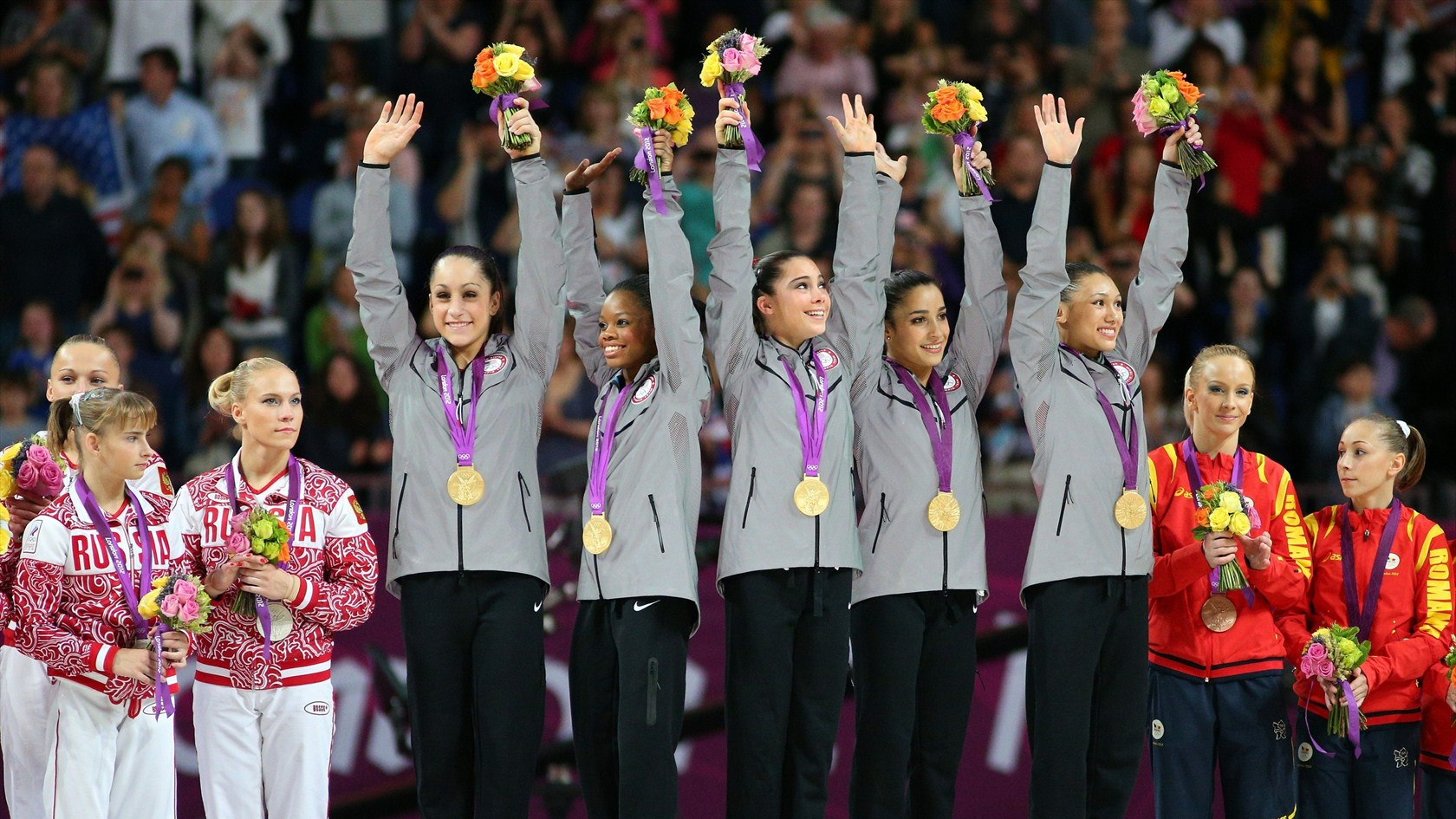 Avg weight = 100 lbs
Avg weight = 312 lbs
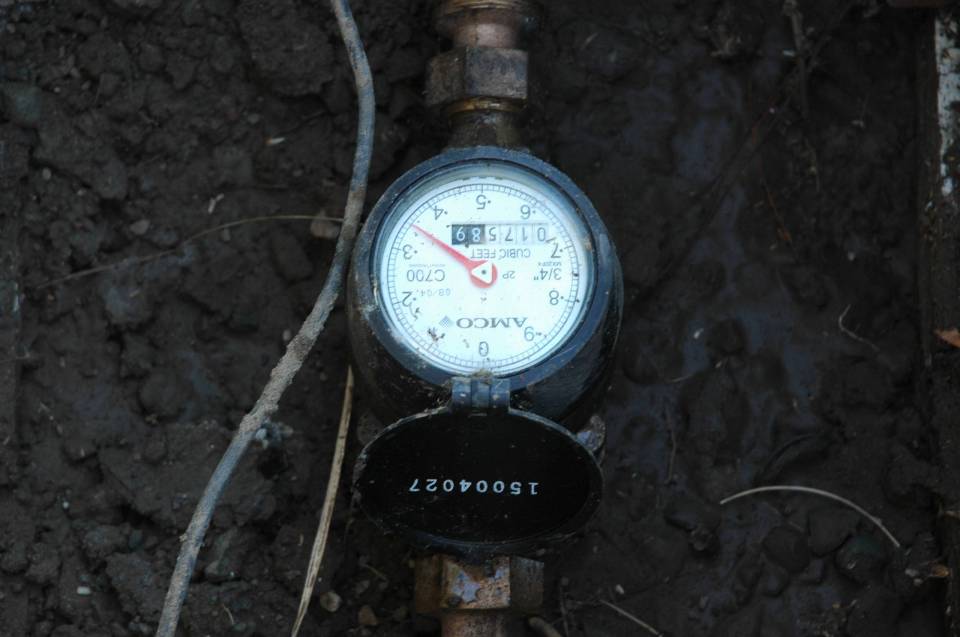 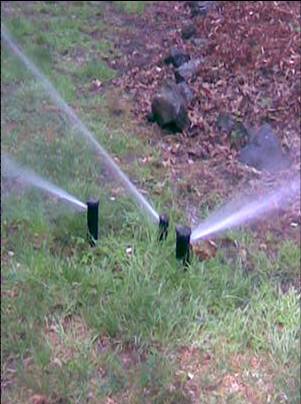 How far apart do I space the heads?
Why “Head to Head” spacing?
Why “Head to Head” spacing?
0.75”
0.50”
0.25”
Why “Head to Head” spacing?
0.75”
0.50”
0.25”
0.50”
0.25”
0.75”
1.0”
1.0”
1.0”
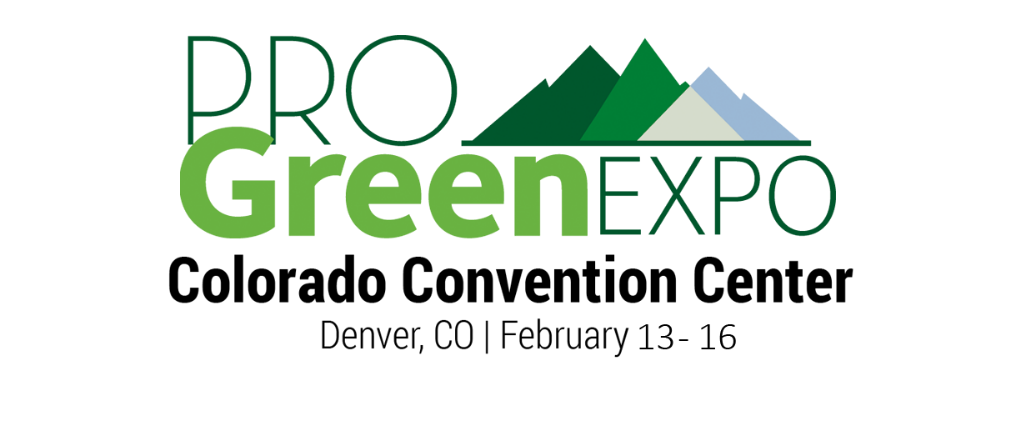 Thank you!

Jeffrey Knight
806-786-3065
jknight@ewingirrigation.com